Обласна виставка – презентація «Педагогічні здобутки освітян Дніпропетровщини-2015»
Кондратьєва Альона Василівна,
     методист  навчально - методичого відділу креативної освіти та координації діяльності методичних установ
24-25 березня 2015 року на базі ДОІППО
відбудеться
Виставка - презентація

     Наказ № 477/0/212-14 від 18.07.2014 р Департаменту освіти і науки Дніпропетровської ОДА
Умови проведення обласної виставки - презентації
КОЛИ:   25 березня 2015 року

ДЕ:   ДОІППО, (м.Дніпропетровськ, вул.Свердлова,70)

ОРГАНІЗАТОРИ:   Департамент освіти і науки облдержадміністрації, Дніпропетровський обласний інститут післядипломної  педагогічної освіти

ДО УЧАСТІ ЗАПРОШУЮТЬСЯ:  Органи управління освітою, науково - методичні кабінети/центри, загальноосвітні, дошкільні та позашкільні навчальні заклади
У програмі виставки:
*Презентація закладів області

*Презентація інноваційної діяльності науково-методичних установ і закладів освіти

*Демонстрація електронних навчально-методичних комплексів

*Науково - практична конференція

*Конкурс та нагородження учасників за номінаціями
Науково-практична конференція передбачає:
 обговорення сучасних досягнень освітян області, творчі здобутки педагогічних колективів і науковців у роботі над обласною науково - методичною проблемою «Креативна освіта для розвитку інноваційної особистості», обмін досвідом між фахівцями освітньої галузі.
Конкурс серед учасників виставки за номінаціями:
«Розробка моделі закладу креативної освіти»
«Виховна робота у  системі формування креативної особистості».
«Діяльність науково-методичних установ щодо забезпечення інноваційного розвитку регіональної системи освіти».
«Продуктивні технології навчальної діяльності».
«Створення інноваційного освітнього простору навчального закладу».
«Психолого-педагогічний супровід  розвитку креативної особистості».
«Розвиток креативності вчителя в системі науково-методичної роботи закладу».
«Здоров’язберігаючий освітній простір».
«Експертні системи креативної освіти».
Вимоги до оформлення 
конкурсної роботи:

Матеріали подавати українською мовою в друкованому і електронному вигляді (на диску CD-R). Текст набирається на аркушах білого паперу стандартного формату А-4,  з дотриманням таких розмірів полів: верхнього, нижнього, правого і лівого -30мм, та розташуванням «за шириною». Шрифт Times New Roman, кегль 12, через 1 інтервал.  Обсяг роботи має становити не більше 20 стор. разом з додатками.
За підсумками роботи Виставки організатор видає Каталог.

Інформація в офіційний каталог подається українською мовою в електронному та друкованому вигляді не пізніше 01.01.2015 р.
Оформленная заявок
Форма_1
Заявка управлінь/відділів освіти (закладів обласного підпорядкування) 
на участь в обласній 
Виставці - презентації

   Подається до 01.11.2014 р. 
каб.304, ДОІППО, Кондратьєвій А.В.  
    В друкованому і електронному вигляді 
(E-mail: k.alena_11.12@ukr.net).
    Заявку завірити підписом та печаткою керівника установи.
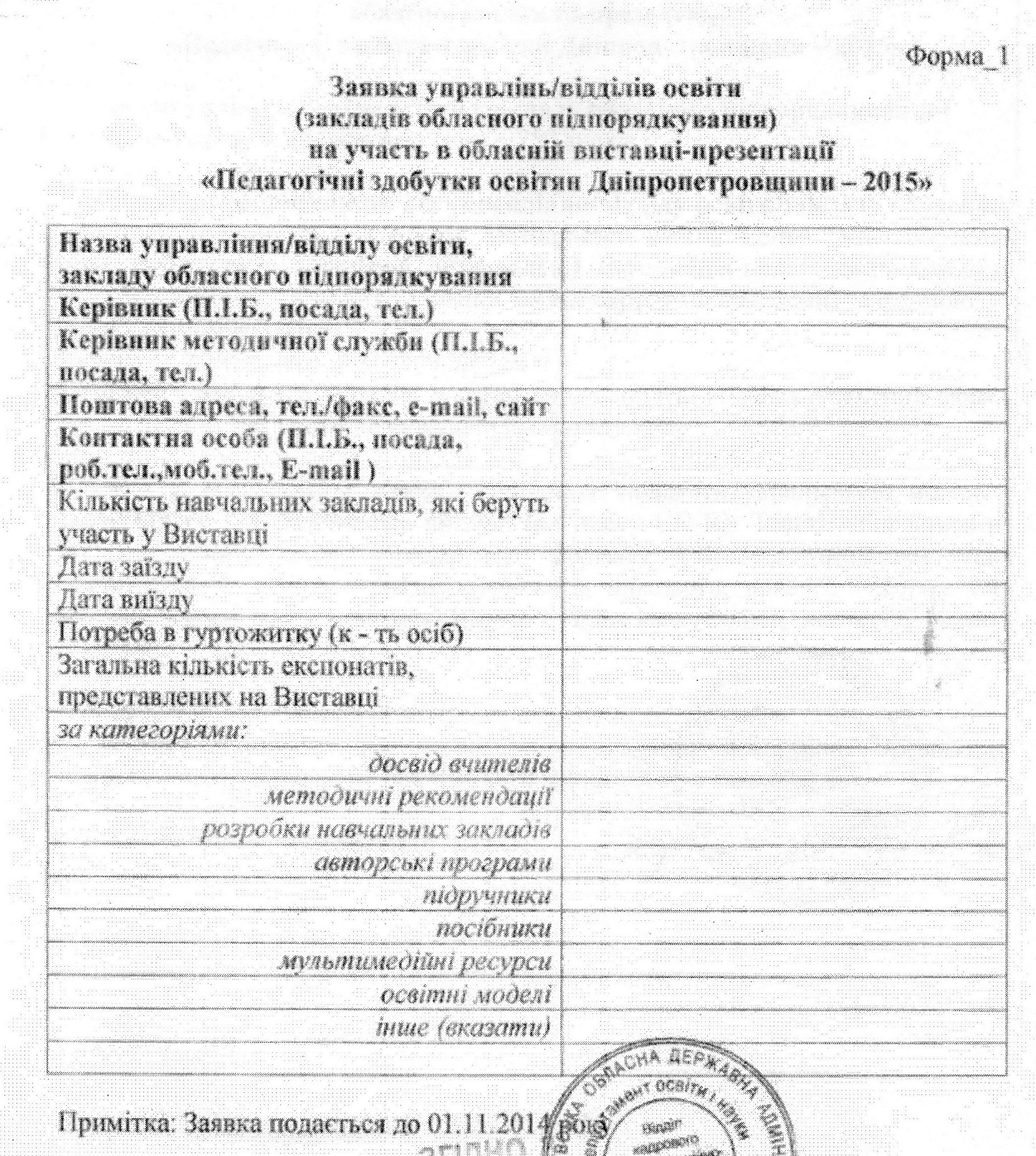 Форма_2
Заявка 
на внесення матеріалів до каталогу учасників  обласної
Виставки - презентації

Подається до 01.01.2015р. 
каб.108, ДОІППО 
Тухтаровій Т.К.
(в друкованому і електронному вигляді)
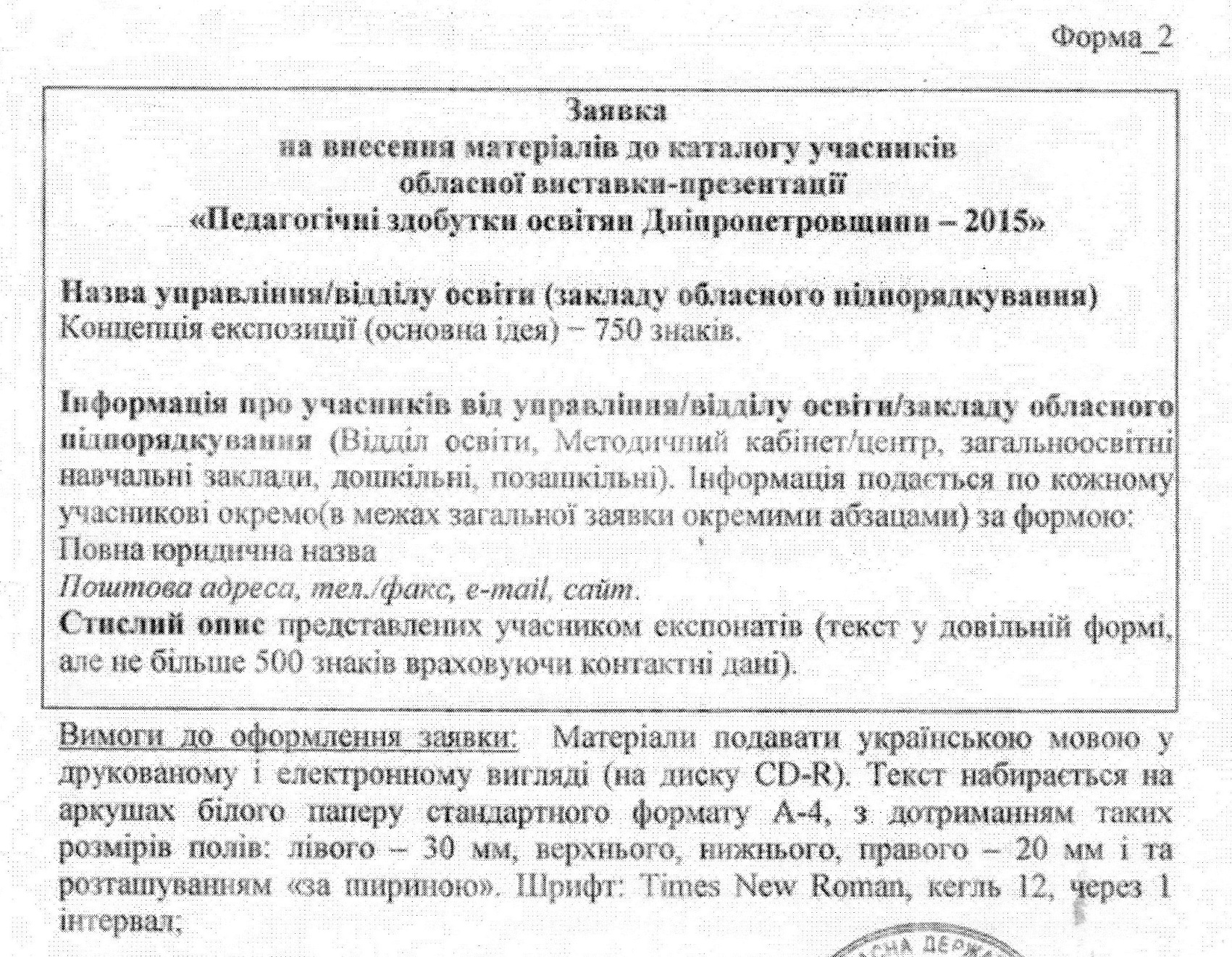 Форма_3
Заявка 
на участь у конкурсі обласної 
Виставки – презентації

та конкурсні роботи

    Подаються до 01.01.2015р. 
каб.205, ДОІППО, Мамедовій І.О.
(в друкованому і електронному вигляді) 
   Заявку завірити підписом та печаткою керівника установи.
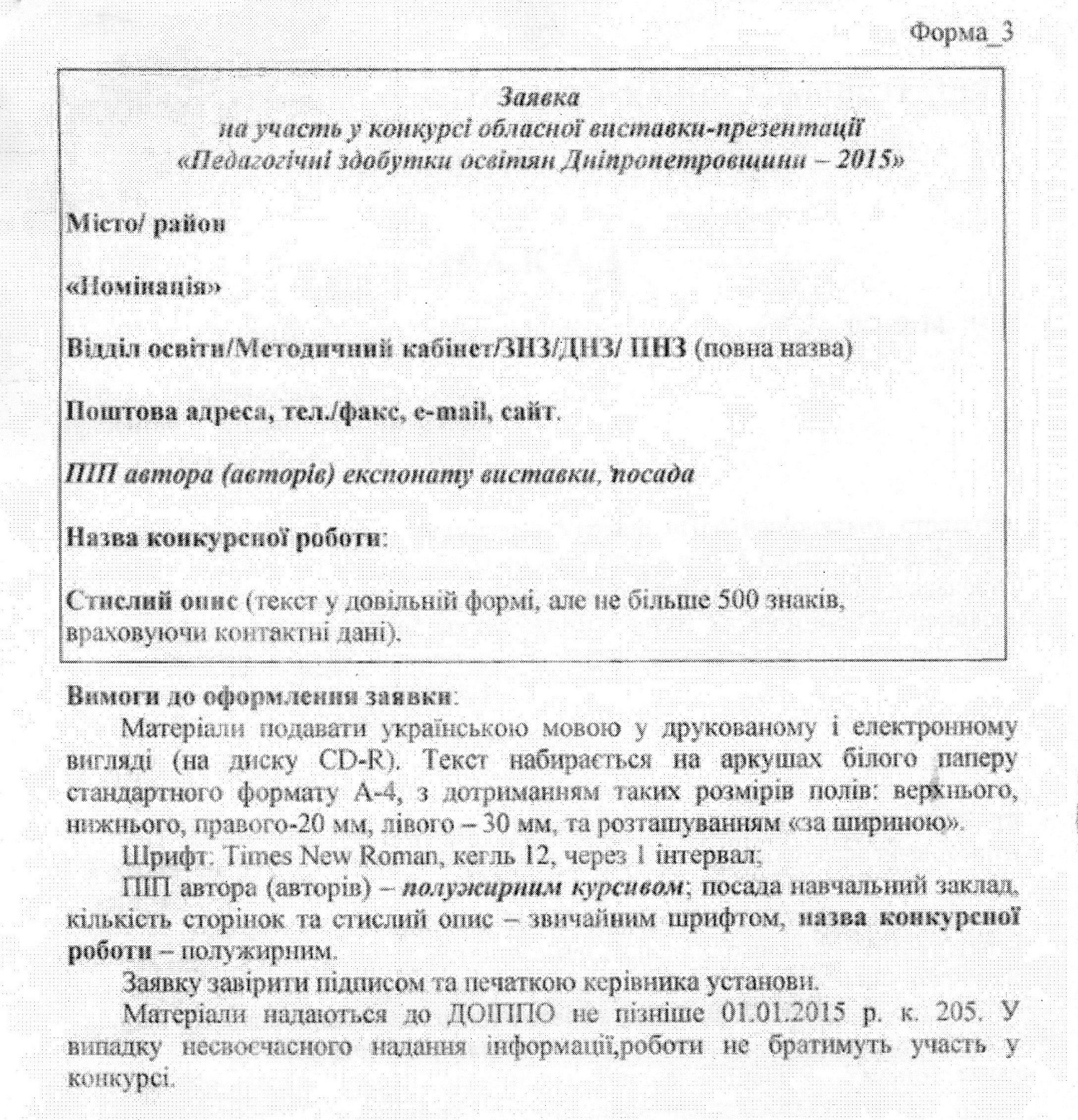 Розклад роботи виставки:

Ввезення обладнання: 24 березня 2015 р з 9:00 год., здача під охорону 24 березня о 20:00 год. Учасник має забезпечити оформлення стенду до відкриття виставки (не пізніше 10:00 год.  25 березня 2015 р.)

Робота Виставки: 25 березня 2015  р. з 10:00 до 17:00 год.

Урочисте відкриття Виставки: 25 березня 2015 р. об 11:00 год.

Вивезення обладнання: 25 березня 2015 р з 17:00  до 20:00 год.
Оргкомітет Виставки:

вул.Сверлова,70,  м.Дніпропетровськ, 49006, Україна

Тел/факс:732-47-75

Тел.моб.:+380500270035

E-mail: kit.doippo@gmail.com
Дякую за увагу!